SWORD ARM: benefits and evidence
JISC RDM: Bristol Workshop 29-30 November 2012
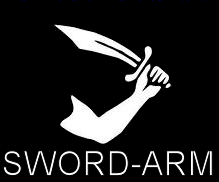 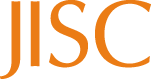 Catherine Hardman
http://archaeologydataservice.ac.uk
Background to ads easy
Think about your project archive and estimate the costs of deposition.
Login and create your resource discovery metadata.
Upload your files and check your costs.
Create file level metadata.
Submit the archive and sign an e-licence.
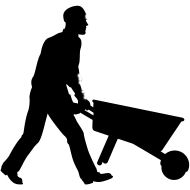 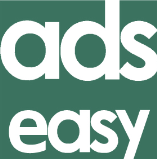 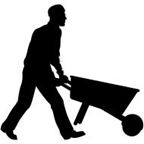 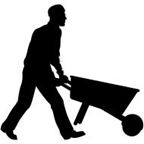 http://archaeologydataservice.ac.uk
Outputs
An online data ingest system including:
Costing tool (in place)
E-licencing (in place)
Links to other repositories/inclusion in data policies (on going)
Enhanced internal ADS collection management system (on going)
http://archaeologydataservice.ac.uk
Some of the …Benefits
Sustainability
Economies of scale/lower 
Planning for increased demand
Improved data management plans
Time and efficiency savings
Enhanced data organisation and data management skills
http://archaeologydataservice.ac.uk
Evidence & Metrics
‘Time and motion’ case studies from Northamptonshire [short-term]
Inclusion in institutional repository policies from SWORDARM partners and others [medium term]
Increase in the proportion of deposits made via ads-easy [long term]
Ability to increase number of archives accepted without substantial increase in staffing [long term]
http://archaeologydataservice.ac.uk
http://archaeologydataservice.ac.uk/research/swordarm
http://archaeologydataservice.ac.uk/blog/sword-arm/

Catherine Hardman
catherine.hardman@york.ac.uk
http://archaeologydataservice.ac.uk